Zdravý životní styl
Šárka Dvořáčková
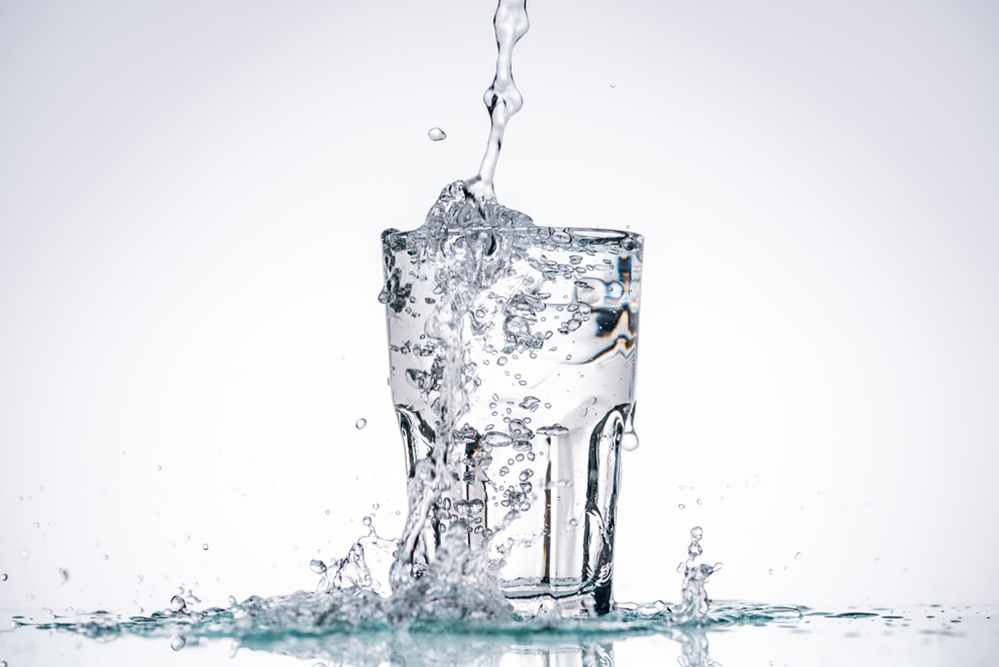 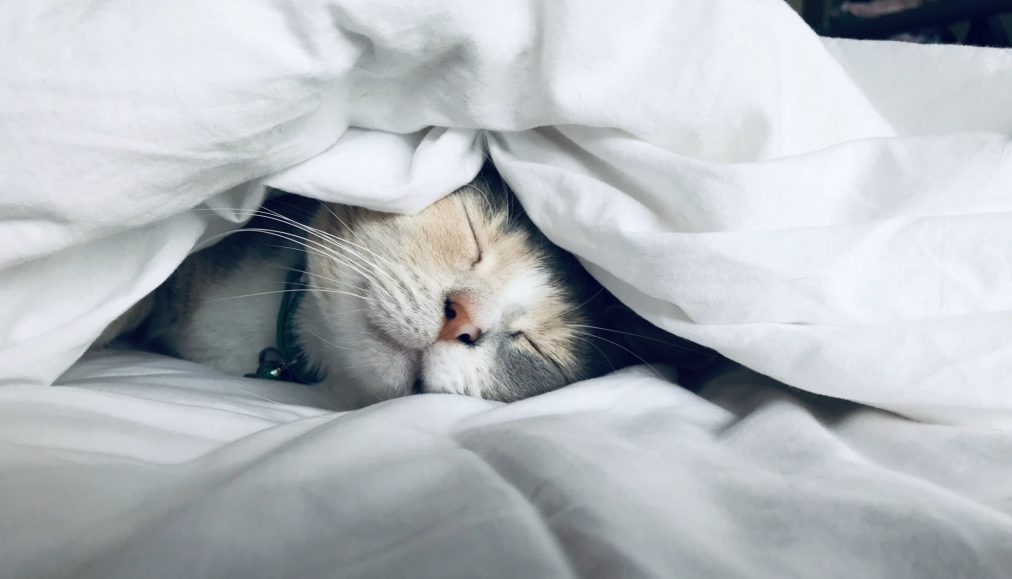 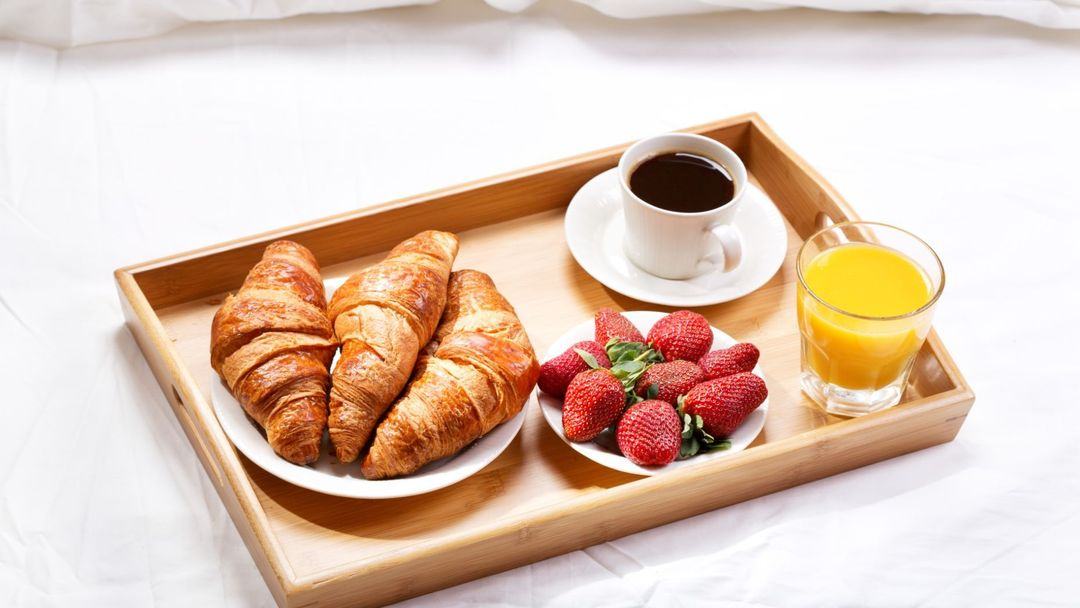 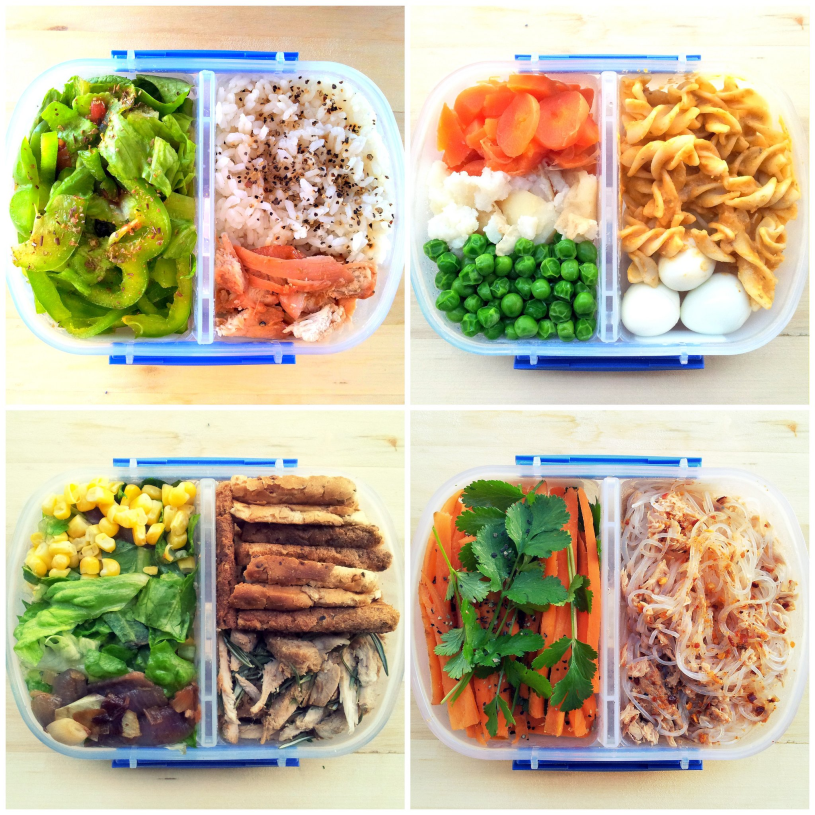 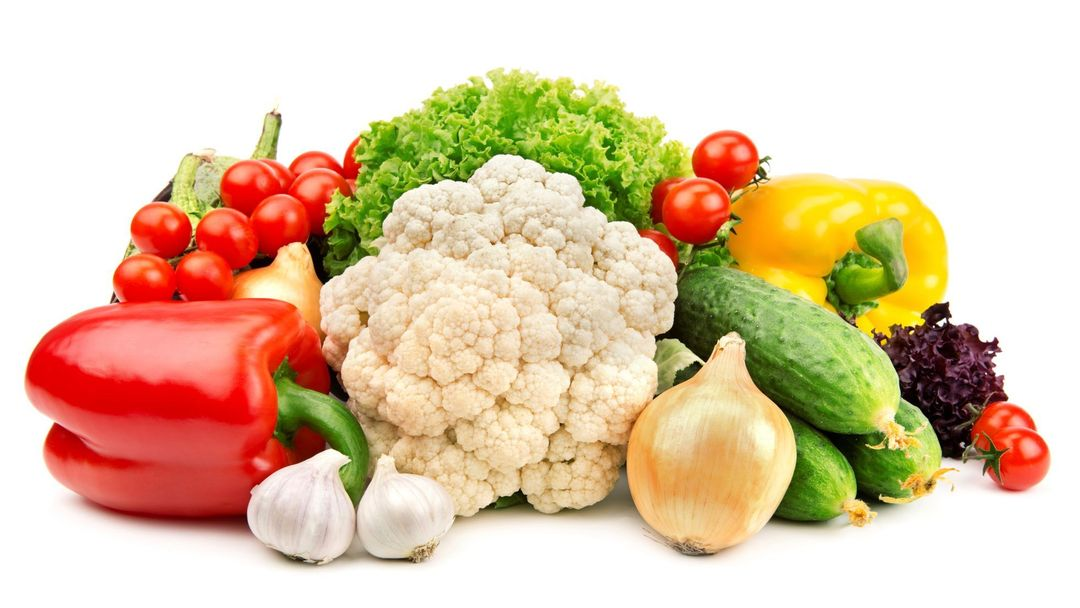 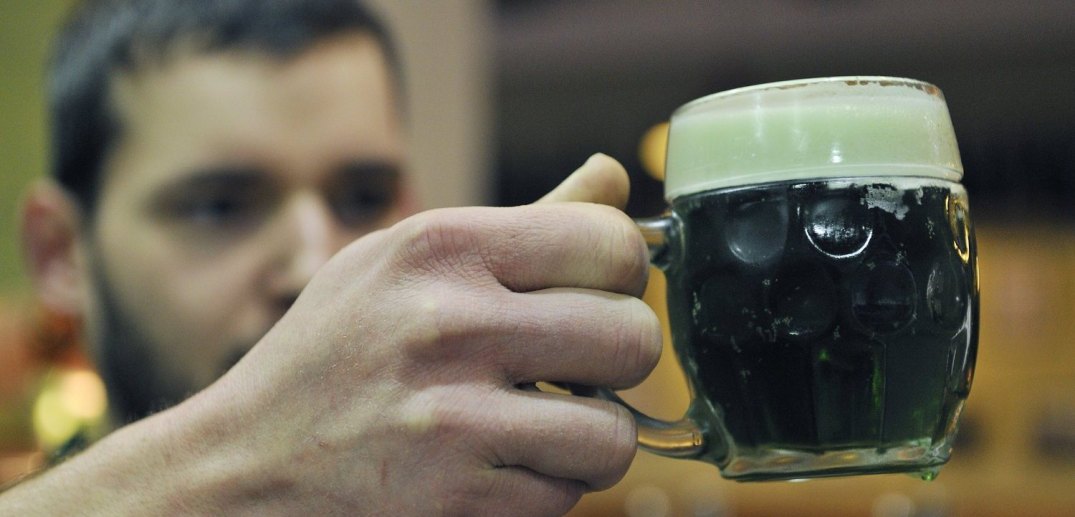 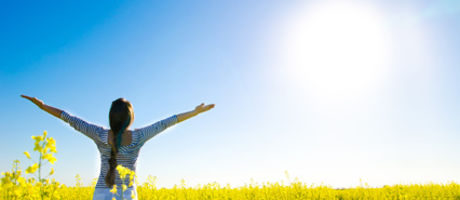 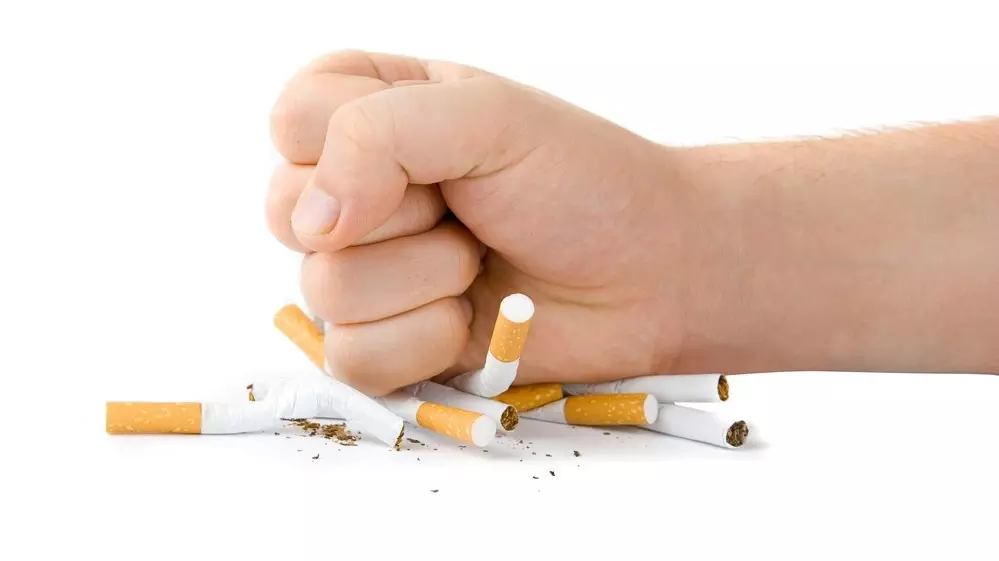 https://www.zdravizone.cz/zdravy-zivotni-styl/